DeliveranceExodus 1-12
Joseph and his generation died
Israelites in Egypt as slaves for 400 years 
Much oppression
I was raised as Pharaoh’s daughters son
I killed an Egyptian
I fled to Midian
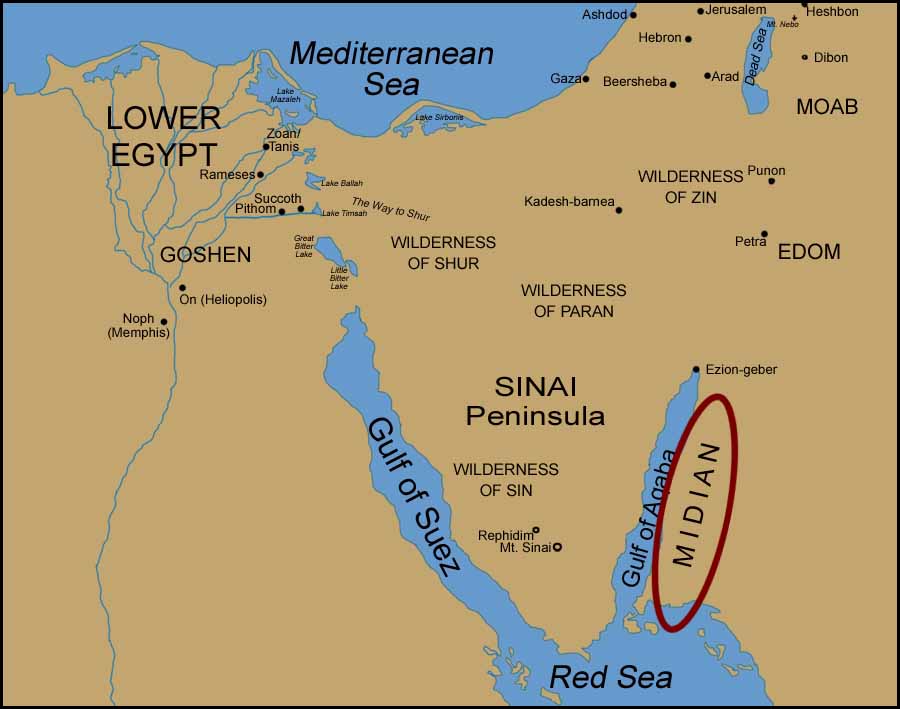 I met and married a shepherd’s daughter.
Working with father in law and the sheep.
[Speaker Notes: Wait for Dave to introduce]
God spoke to me out of the burning bush
Great news; God is going to deliver His people!
God says to me, ‘so now go, I am SENDING YOU to Pharaoh to bring my people the Israelites out of Egypt’ 
   (not great news)
God says, 'I will be with you’
God says, ‘Tell them I AM who I AM. Tell them I AM has sent me to you.’
I put forward my best arguments as to why I should not do the job. 
Finally I obeyed God, went, met Aaron and went to tell the Hebrew people the good news
Pharaoh is not happy
The plagues

God reveals He is the Almighty, the most  powerful God.
The Passover
John 1:29 “Behold, the lamb of God who takes away the sin of the world.”

1 Corinthians 5:7, “For Christ, our Passover lamb, has been sacrificed.”